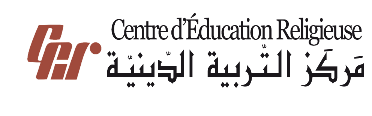 مَركَزُ التَّربِيَّةِ الدّينِيَّةرُهبانِيَّةُ القَلبَينِ الأقدَسَين
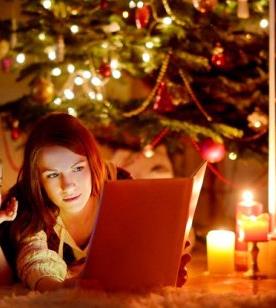 يُقَدِّمُ
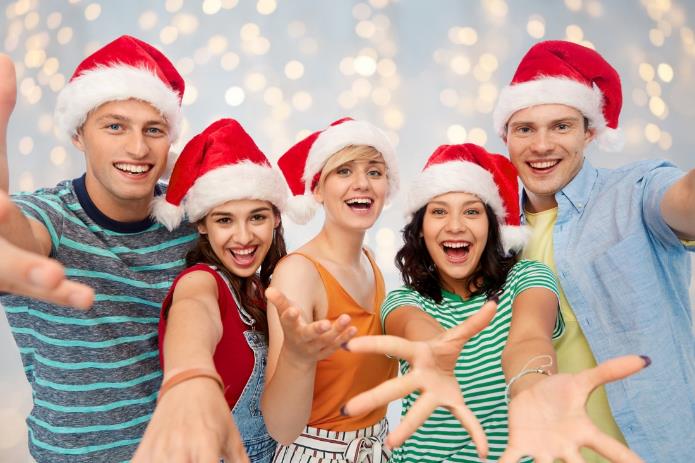 لِقاءٌ ميلادِيٌّ لِلتَّكميلِيّ
"لنَمشِ صوبَ النُّور"
أَصدقائي!
قَبلَ عيدِ الميلاد، عيدِ النُّور، إِلى ما نَحنُ مَدعُوّون في رَأيِكُم؟
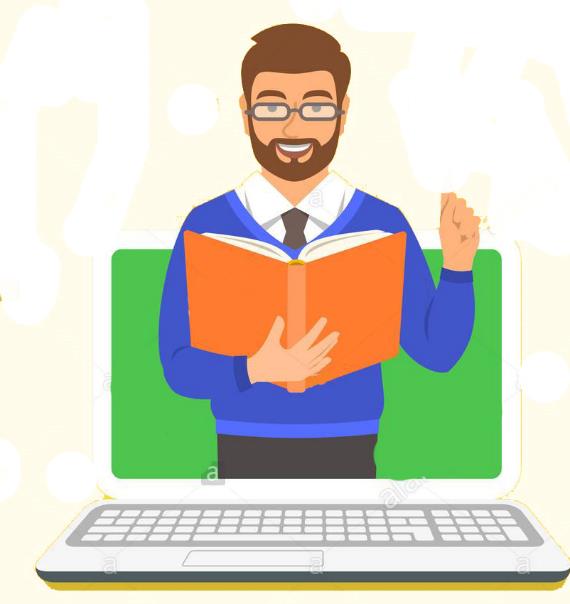 إلى أن نَمحوَ البُغضَ ونَدفُنَ الحَرب، لتُزهِرَ الأرضُ وليَحِلَّ السّلامُ، سَلام الطِّفلِ يَسوع في القُلوبِ وفي العَالمِ أجمَع.
اللِّقاءُ الخاصُّ بِالمَغفِرَةِ، الّذي سَنَعيشُهُ مَعًا يُساعِدُنا في إِحلالِ هَذا السَّلام.
بِدايَة، سَأَطلُبُ إِلَيكُم تَعتيمَ المَكانِ الّذي أَنتُم فيهِ قَدرَ الإِمكان..
لِنُرَنِّم:
المَجدُ لَكَ أَيُّها المَسيح
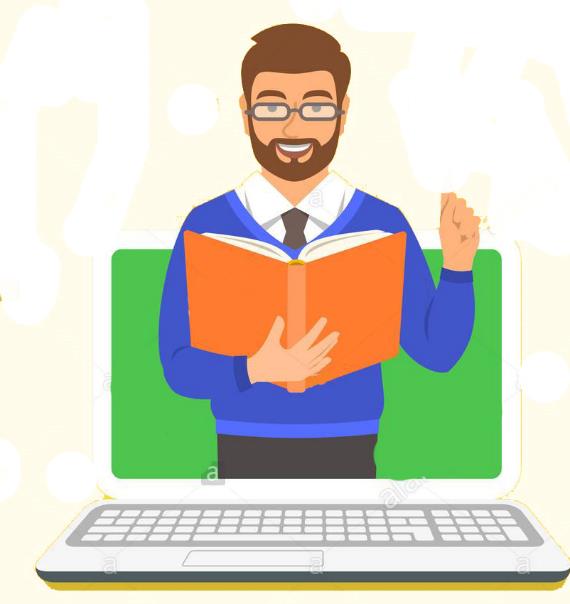 المَجدُ لَكَ أَيُّها المَسيح ابنُ اللهِ يا مَن تَجَسَّدْتَ لأجلِنا المَجدُ لَك.
إنِّي أُبَشّركُم بفرَحٍ عَظيمٍ وُلِدَ لنا مُخَلّصٌ وهُوَ المَسيح.
الشَّعبُ السّالِكُ في الظُلمَة أبصَرَ نورًا عظيمًا.
العُمْيُ يُبصِرون وَالمَوتى يَقومون والأسرَى يُطلقون وَالمَساكينُ يُبَشَرون.
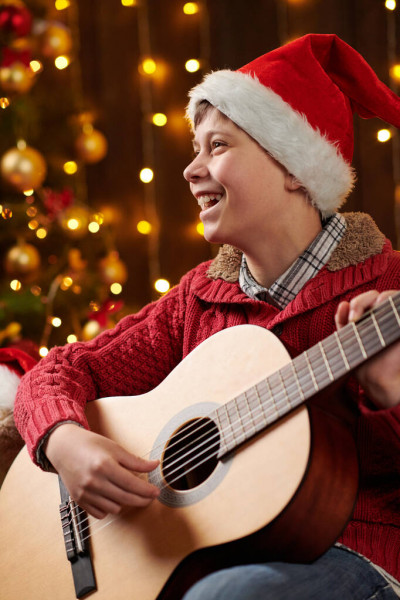 يا أَصدِقائي، نَحنُ نَجلِسُ في الظُّلمَةِ لأنَّها تَرمُزُ إلى لَونِ خَطيئَتِنا.
 فَنحنُ نَرفُضُ النّورَ في كُلِّ مرّةٍ نَرفُضُ أن نُحِبَّ، في كُلِّ مَرّةٍ نَرفُضُ أن نُؤمِن.
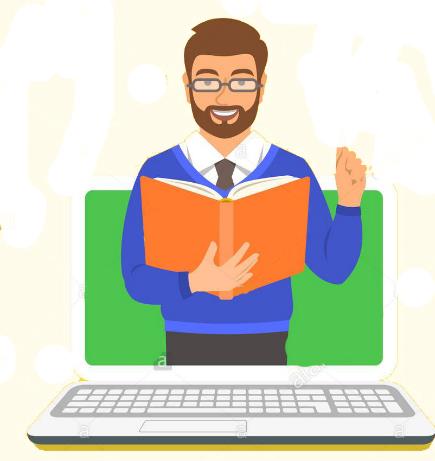 وَإِذا كُنّا مُجتَمِعينَ هَكَذا، في الظُّلمَة، فلَيسَ لِنَبْقَى فيها. الرَّبُّ يَنتظِرُنا لِكَي يَمنَحَنا غُفرانَه. لِذا، في هَذهِ اللَّحظَةِ بِالذّاتِ سَنَسيرُ نَحوَ نورِه".
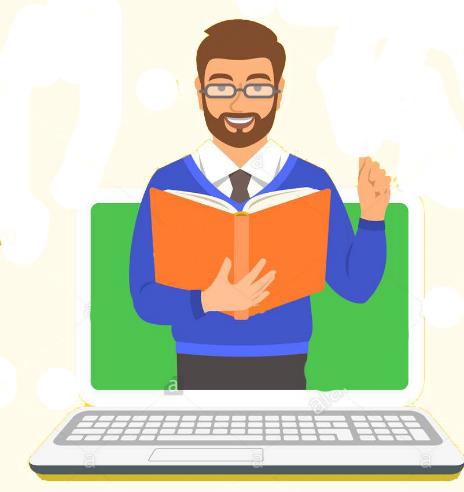 الشَّعبُ السّالِكُ في الظُلمَةِ أبصَرَ 
نورًا عظيمًا.
نُرَنِّمُ مَعًا
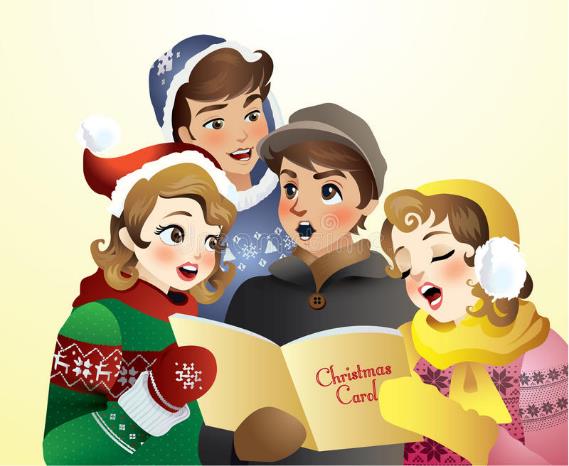 نَقِفُ جَميعًا 
ونُصَلّي هَذِهِ الصَّلاة
نَطلُبُ غُفرانَكَ يا رَبّ لأنَّكَ مُخلِّصُنا. 
ساعِدْنا لِكَي نَسيرَ على طَريقِ اللِّقاءِ بابنِكَ، 
"أميرِ السَّلام"، الّذي أَتَى إلى العالمِ 
لا ليَحكُمَ على العالمِ
 بَل ليُخَلِّصهُ
نَطلُبُ ذَلِكَ مِنكَ بِشَفاعَةِ ابنِكَ يَسوع المَسيح وروحِك الحَيِّ القُدّوس إلى أَبَدِ الآبِدين!
وَالآنَ سَأطلُبُ إلى 3 مِن بَينَكم أن يَقرَأوا 
تِباعًا مِن إنجيلِ يوحنّا 
(1/1-14)
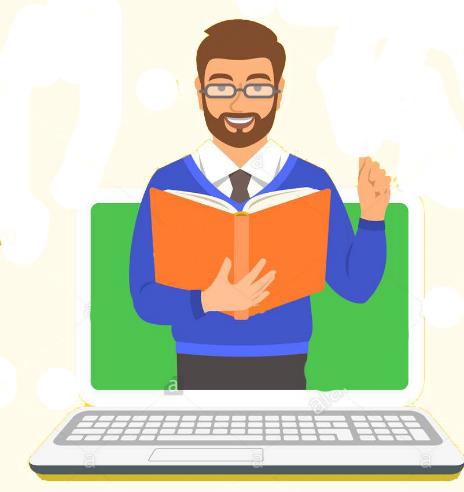 في البَدءِ كانَ الكَلِمَة والكَلِمَةُ كانَ لَدى الله والكَلِمَةُ هوَ الله. كانَ في البَدءِ لَدى الله. بِه كانَ كُلُّ شَيء وبِدونِه ما كانَ شَيءٌ مِمَّا كان. فيهِ كانَتِ الحَياة والحَياةُ نورُ النَّاس 5والنُّورُ يَشرِقُ في الظُّلُمات ولَم تُدرِكْه الظُّلُمات.
ظَهَرَ رَجُلٌ مُرسَلٌ مِن لَدُنِ الله اِسْمُه يوحَنَّا جاءَ شاهِداً لِيَشهَدَ لِلنَّور فَيُؤمِنَ عن شَهادتِه جَميعُ النَّاس. لم يَكُنْ هو النُّور بل جاءَ لِيَشهَدَ لِلنُّور. كان النُّورُ الحَقّ الَّذي يُنيرُ كُلَّ إِنْسان آتِياً إِلى العالَم كانَ في العالَم وبِه كانَ العالَم والعالَمُ لَم يَعرِفْهُ. جاءَ إِلى بَيتِه.
أَمَّا الَّذينَ قَبِلوه وهُمُ الَّذينَ يُؤمِنونَ بِاسمِه فقَد مَكَّنَهم أَنْ يَصيروا أَبْناءَ الله: فهُمُ الَّذينَ لا مِن دَمٍ ولا مِن رَغبَةِ لَحْمٍ ولا مِن رَغبَةِ رَجُل بل مِنَ اللهِ وُلِدوا. والكَلِمَةُ صارَ بَشَراً فسَكَنَ بَينَنا فرأَينا مَجدَه مَجداً مِن لَدُنِ الآبِ لابنٍ وَحيد مِلؤُه النِّعمَةُ والحَقّ
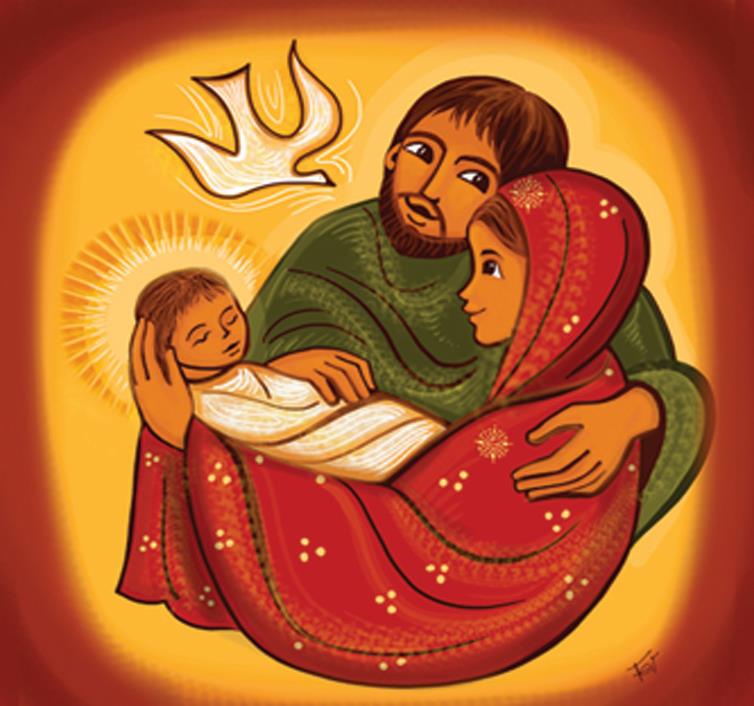 كَلِمَتُكَ مِصباحٌ لِخُطايَ
وَنورٌ لِسَبيلي
نُرَنِّمُ مَعًا
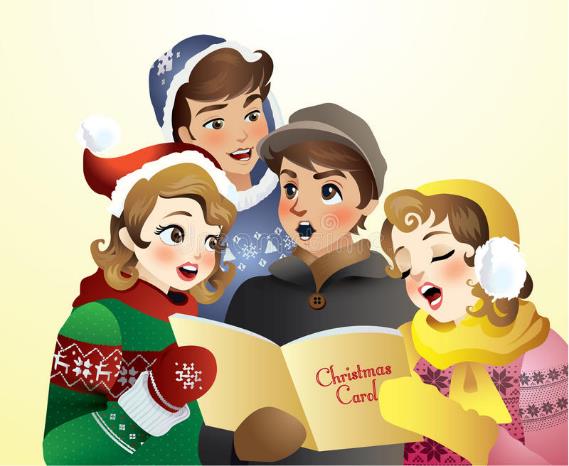 سَأَقرَأُ فيما يَلي
 مِن إِنجيلِ

 (يوحَنّا 16/11-21)
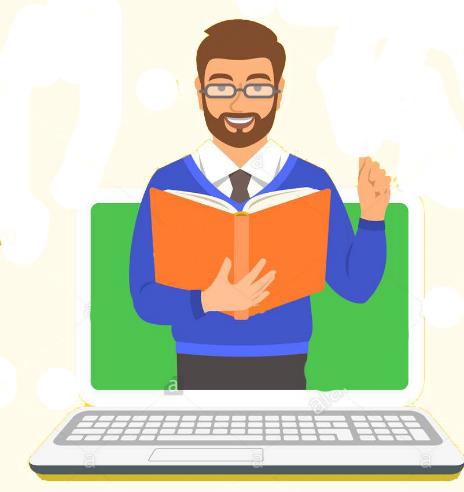 إنَّ اللهَ أَحبَّ العالَمَ حتَّى إِنَّه جادَ بِابنِه الوَحيد لِكَي لا يَهلِكَ كُلُّ مَن يُؤمِنُ بِه بل تكونَ له الحياةُ الأَبدِيَّة فإِنَّ اللهَ لَم يُرسِلِ ابنَه إِلى العالَم لِيَدينَ العالَم بل لِيُخَلَّصَ بِه العالَم
نُرَنِّمُ مَعًا
لِلمَسيحِ يَسوع التَّسبيح وَالبَرَكات
مِن أَجلِ كَلامِهِ الحَيّ لَنا
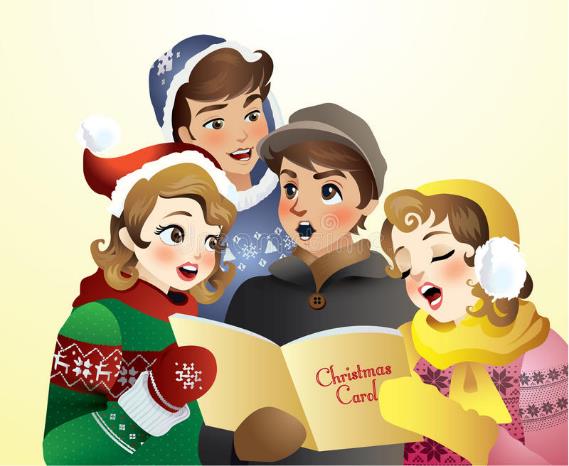 وَالآنَ أَدعوكُم إلى التَّأمُّلِ وإلى نَوعٍ مِن فَحصِ الضَّميرِ مِن خِلالِ الأسئِلةِ التّاليّة... فَكّروا وتَأمَّلوا جَيِّدًا
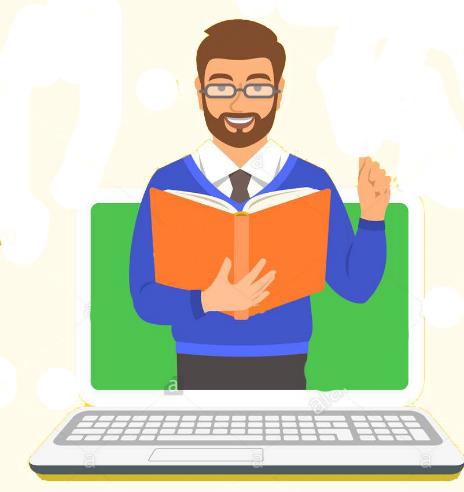 أَلَسْنا أَحيانًا، نَقِفُ معَ النّاسِ الّذينَ يُفَضِّلونَ الظُّلمَةَ على النّور؟
كُلٌّ مِنّا يَعتَبرُ نَفسَهُ مُؤمِنًا، ولَكِن هَل هوَ يُؤمِنُ حقّاً باللّهِ الآب؟
هَل يَضَعُ ثِقَتَهُ فيه، هَل يَتَحَدَّثُ إِلَيه؟
هَل أُؤمِنُ حَقًّا بيَسوعَ المَسيح؟ هَل هوَ بِالنِّسبَةِ لي الأخُ الّذي يُرشِدُني لِكَي أُحِبَّ كما أَحَبَّ هوَ؟
هَل إنجيلُهُ هوَ بالنِّسبةِ لي الكَلِمةُ الحَقيقيّةُ الّتي أعتَبرُها المَرجعَ وأُصغيَ إلَيها دائِمًا؟
هَل أُؤمنُ حقًّا بِالرّوحِ القُدُس؟ هَل هُوَ هذهِ النِّعمةُ الّتي تَجعلُني أكثَر حَيَوِيَّة
هَل أُصَلّي لَهُ لِكَي يُلهمَني ويُرشدَني؟ هَل أتركُ نَفسي لهُ لكَي يُرشدَني لأَكونَ عُضوًا فاعِلاً في الكَنيسَة؟
والآنَ أَدعوكُم إلى وَقتِ صَمتٍ يُفكِّرُ فيهِ كُلُّ واحِدٍ بينَهُ وبينَ نَفسهِ في ظُلماتِ حَياتِه (أيّ بالخَطايا الّتي ارتَكَبها).
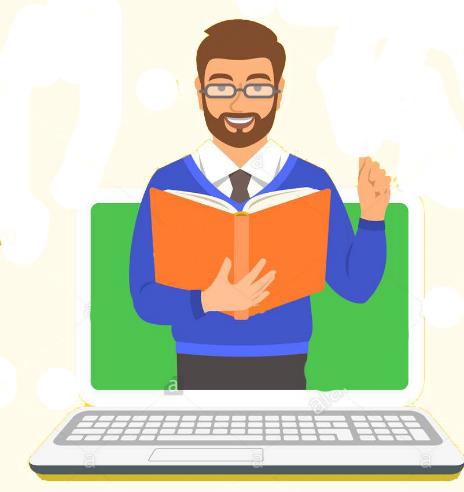 بَعدَ أَن فَكَّرنا، وَفَحَصْنا ضَميرَنا، لِنَتلو مَعًا فِعلَ النّدامَة
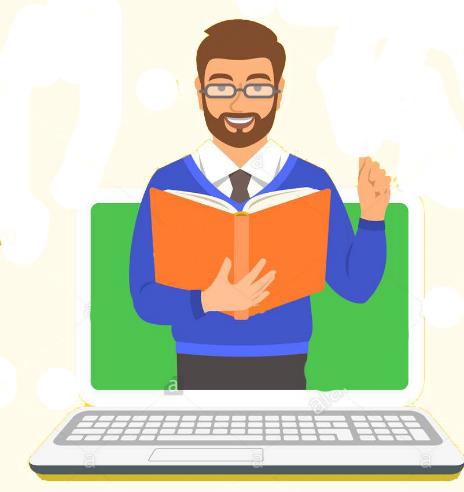 رَبّي وَإِلهي، أَنا نادِمٌ مِن كُلِّ قَلْبي، عَلى جَميعِ خَطاياي، لأَنّي بِالخَطيئَةِ خَسِرتُ نَفسي وَالخَيرات الأبَديّة، واستَحَققتُ العَذابات الجُهَنَّمِيَّة. وَبِالأكثَر أنا نادِم، لأنّي أَغَظتُكَ وَأَهَنتُك، أنتَ يا ربّي وإلَهي المُستَحِقّ كُلّ كَرامَة ومَحَبّة. ولِهذا السَّبَب أبغضُ الخَطيئة فَوقَ كُلّ شرّ. وأُريد بِنِعمَتكَ أن أَموت، قَبلَ أن أُغيظَكَ فيما بَعد. وأقصدُ أن أهُرَبَ مِن كُلِّ سَبَبٍ خَطيئَة. وَأن أَفي، بِقَدرِ استِطاعَتي، عَن الخَطايا الّتي فَعَلْتُها. آمين.
لَقَد عبَرنا لِتوِّنا مِن الظُّلمَةِ إلى النّور. أليسَ هَذا العُبورُ هوَ عَلامَةُ التَّجَدُّدِ وَالميلاد الثّاني...؟
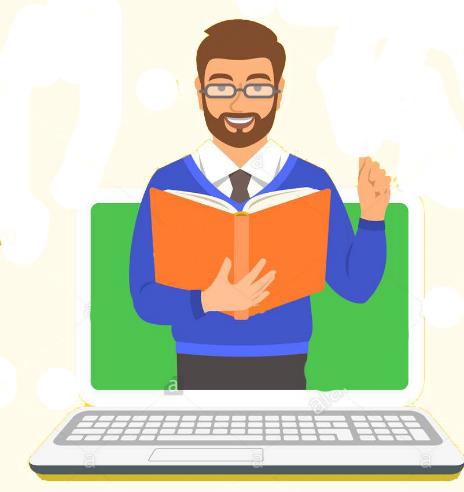 لِنَستَقبِلْ جَميعًا عَلامَة الحَياة، عَلامَةَ الفَرَحِ وَالنّورِ ونشَعشِعَ بيوتْنا بِالأنوارِ وَنُضيءُ كُلّ الزّينَة الميلادِيّة...
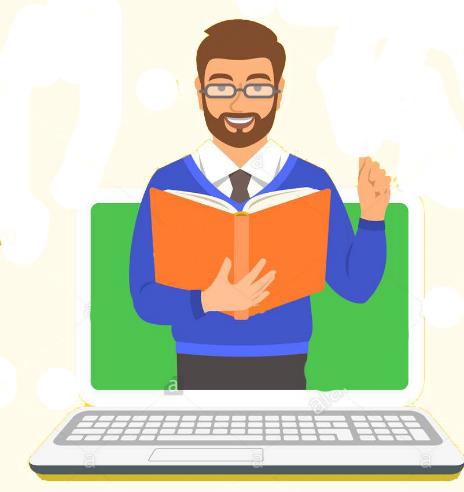 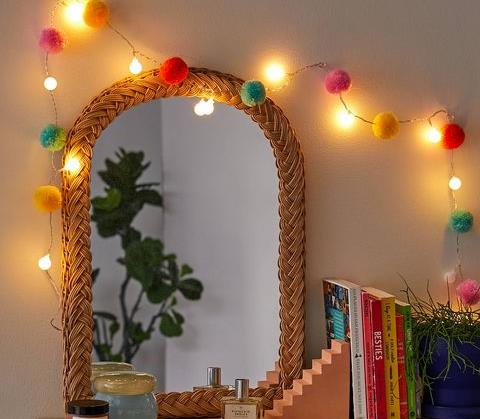 نُرَنِّمُ مَعًا
الرَّبُّ نوري وَخَلاصي فَمِمّن أَخاف،
 الرَّبُّ حِصنُ حَياتي فَمِمّن أفزَع
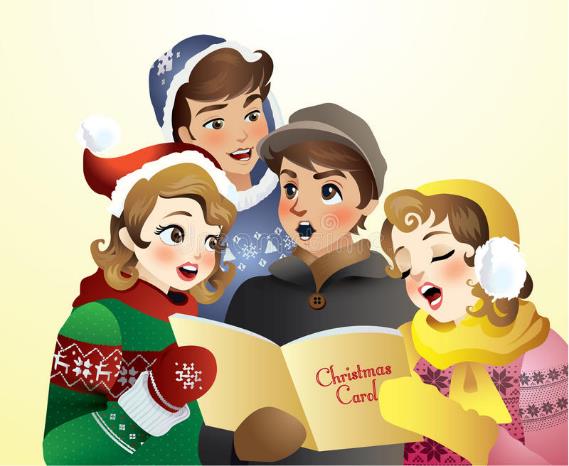 مُتصالِحينَ معَ ذَواتِنا ومعَ إخوتِنا، ومعَ اللّه، 
 يُمكِنُنا الآنَ أن نتلوَ بِكُلِّ ثِقةٍ صلاةَ أولادِ اللّه، صلاةَ الإخوَةِ، صَلاةَ يسوع المَسيح وكُلّ البَشر،
صَلاة الأَبانا
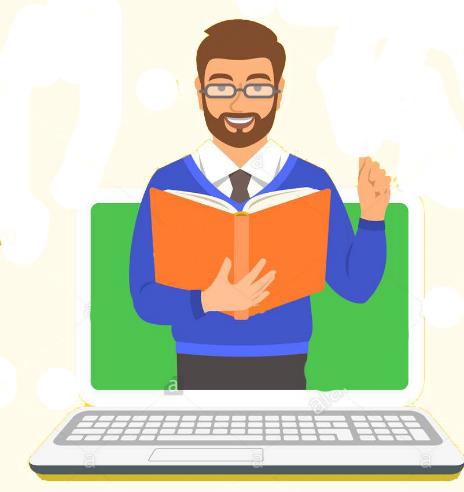 نَختُمُ لِقاءَنا مَعَ تَرنيمَةِ 
«لَيلَة الميلاد»
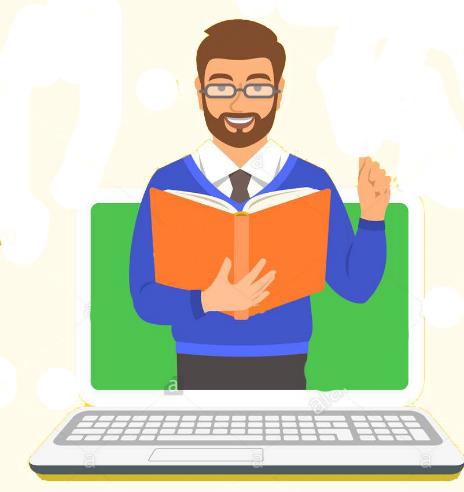 لَيلَة الميلاد يُمَحّى البُغضُ 
لَيلَةَ الميلاد تُزهرُ الأرضُلَيلةَ الميلاد تُبطِلُ الحربُ
 لَيلَةَ الميلاد يَنبُتُ الحُبُ
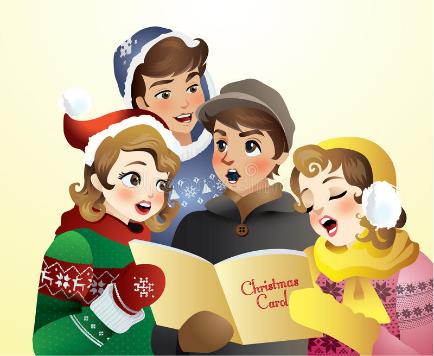 ميلادٌ مَجيدٌ  
وَعامٌ سَعيدٌ 
مِن مَركَزِ التَّربِيَّةِ الدّينِيَّةِ
لِرُهبانِيَّةِ القَلبَينِ الأَقدَسَين